PŘÍRODNÍ ZAHRADA
SPOLEČNÝ PROJEKT DĚTÍ, RODIČŮ, UČITELŮ A PŘEDSTAVITELŮ OBCE
SPOLEČNÝ CÍL
Proměnit 2. části obecní zahrady na zelenou učebnu s využitím přírodních prvků pro hry a vzdělávací práci s dětmi
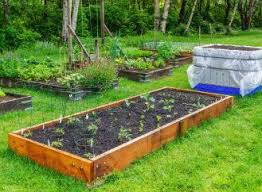 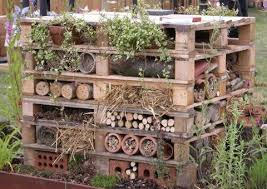 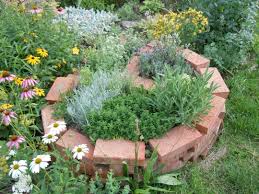 KDE JSME NYNÍ?
PŘÍPRAVA PROJEKTU →
ZAČÁTEK REALIZACE
Promýšleli jsme, zda na zahradě vybudujeme prvky přírodní zahrady 
Získávali jsme a získáváme potřebné informace
Oslovili jsme odborníka
Rozhodli jsme se, které prvky zrealizujeme
Seznámíme zájemce s projektem – 19. 11. 2015
Spolupracujeme vedením obce
Zapojíme děti, rodiče, příznivce
Pojmenujeme projekt
Dohodneme se na dalším postupu
CO BUDEME BUDOVAT?
Ohniště
Kompostéry
Bylinková zahrádka
Smyslová stezka stezka
Vodní svět
Hmyzí hotel
Suchá zídka
Hrubomotorické centrum
Permakulturní záhonky
Pralesní kout
Hřbitov odpadů
Ptačí budky
Vrbový tunel
Hmatová stezka
Materiály se mohou měnit
INSPIRACE
SUCHÁ ZÍDKA
VODNÍ SVĚT
VODNÍ SVĚT DĚTÍ MŠ – ten to vše odstartoval
VODNÍ SVĚT
I DĚTI SE UČÍ PLÁNOVAT
Plánování v terénu, záznam a měření
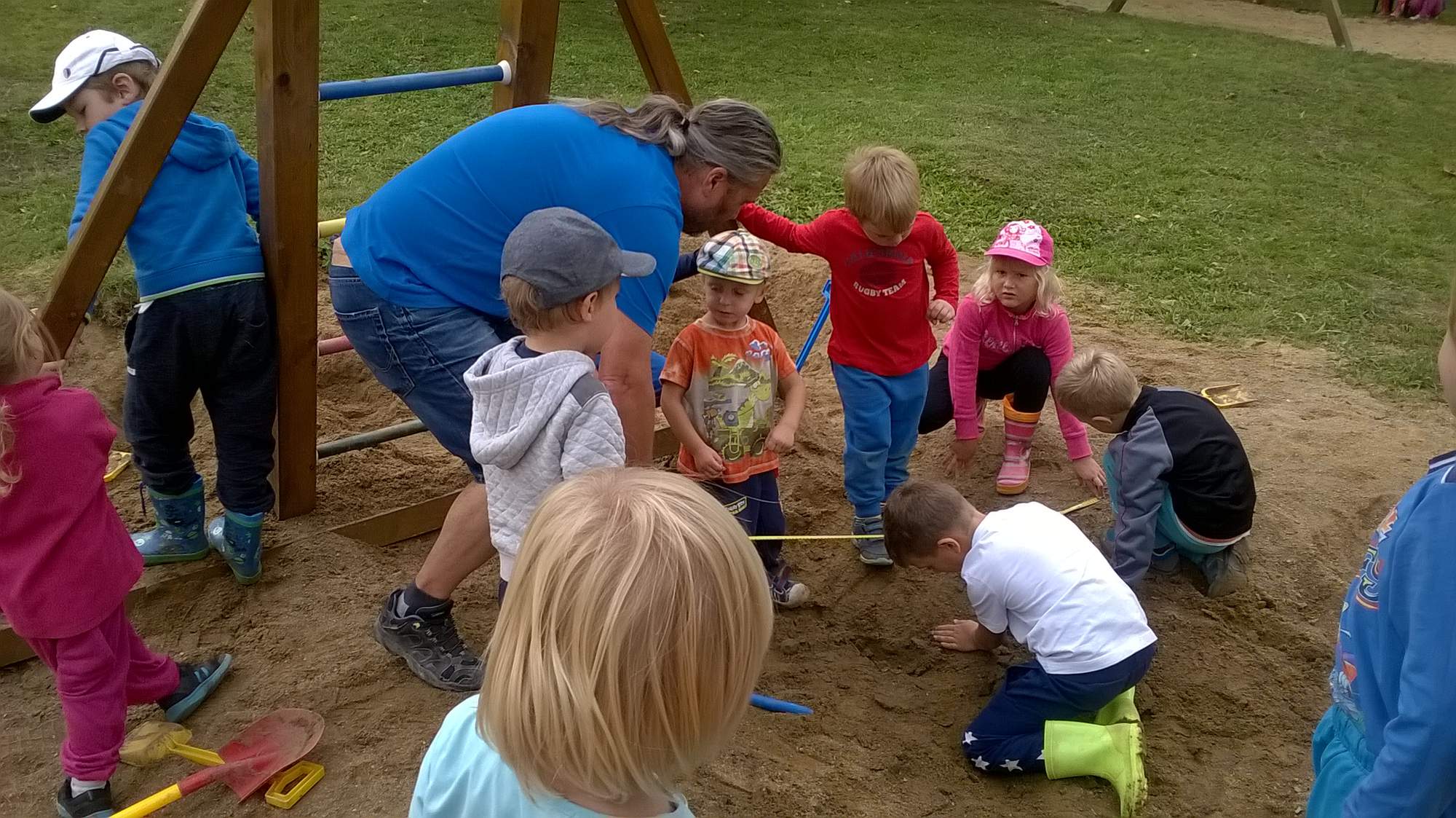 Děti mají hotovo
Hotový vodní svět
Návštěva rodičů
REALIZACE PROJEKTU
Využít prostoru na obecní zahradě
Vytvořit dokumentaci ve spolupráci učitelek ZŠ a MŠ – metodickou, vzdělávací
Realizovat prvky za spoluprací : 
s  odborníkem - zahradníkem
rodičů i dětí a příznivců
Společně pojmenovat projekt – vytvořit logo
Spolupracovat s OÚ i zastupitelstvem – finančně, materiálně
Financovat projekt - rozpočet, sponzoring
Svépomoc za spoluúčasti rodičů a příznivců
UŽ SE ZAČALO
ODBORNÁ KONTROLA
TO NÁM TO JDE, CO?
PRACOVNÍCI – RADOST SE PODÍVAT
ZÁKLADY NA KOMPOSTÉR
ÚKLID STARÝCH VĚTVÍ
PRÁCE ŠLA PĚKNĚ OD RUKY
VÝSLEDEK
PŘÍPRAVA BYLINKOVÉ SPIRÁLY
Pracný začátek
ZÁKLAD  KOMPOSTÉRU
POKRAČUJEME
PŘIDÁTE SE K NÁM?